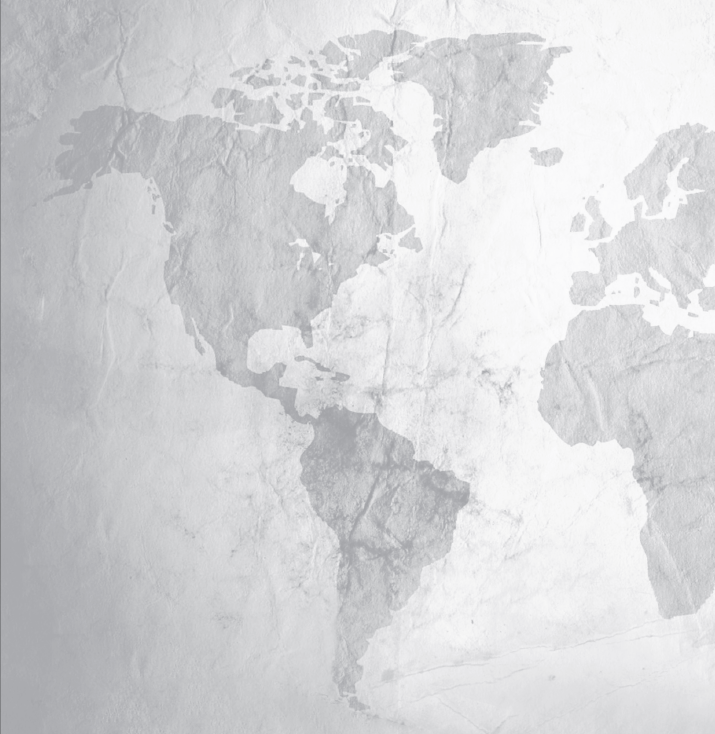 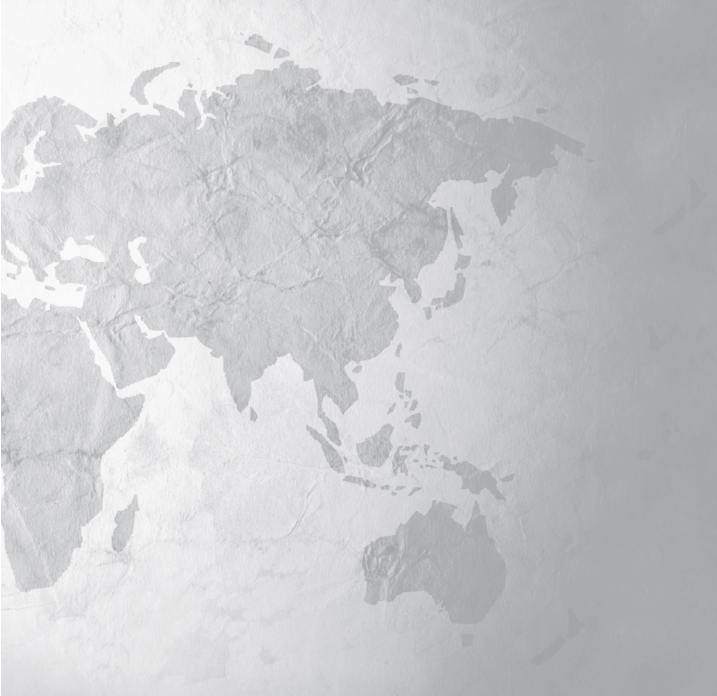 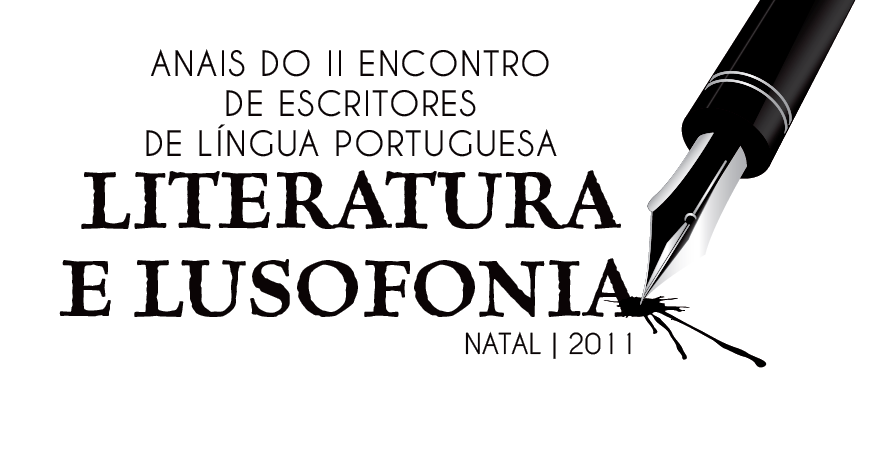 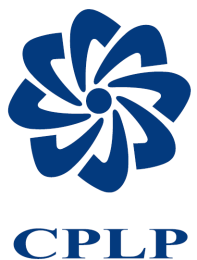 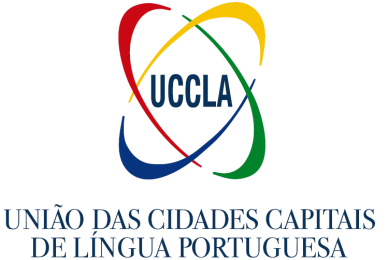 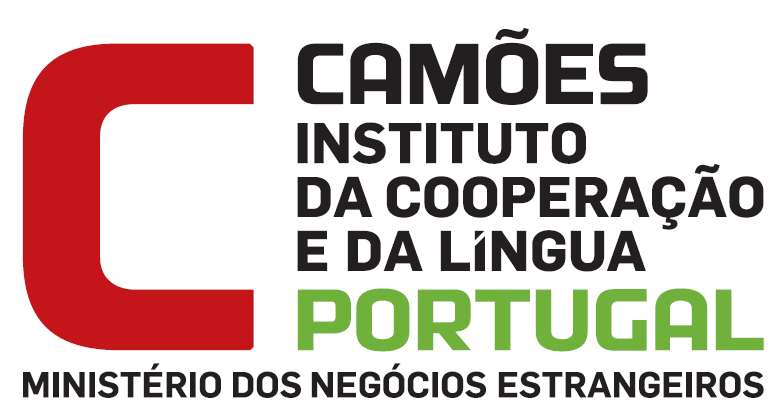 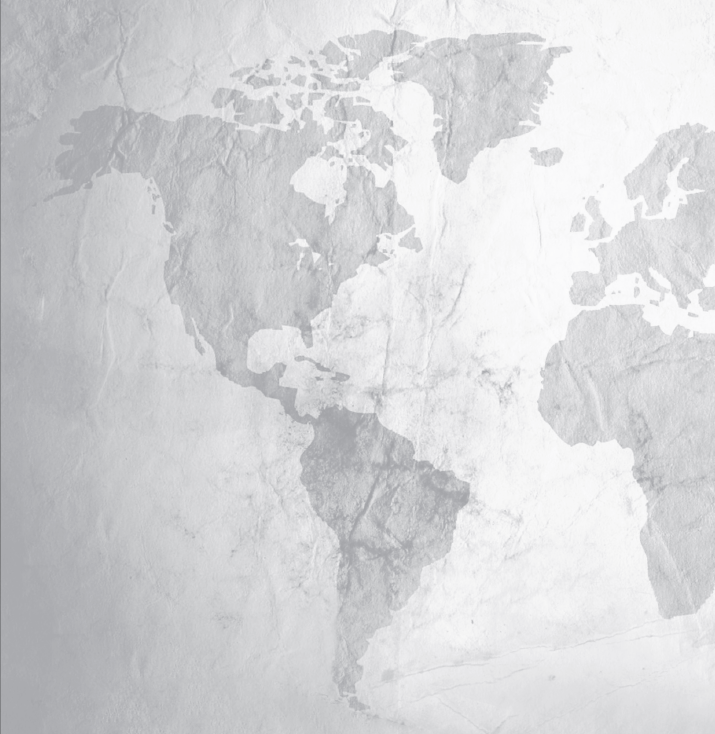 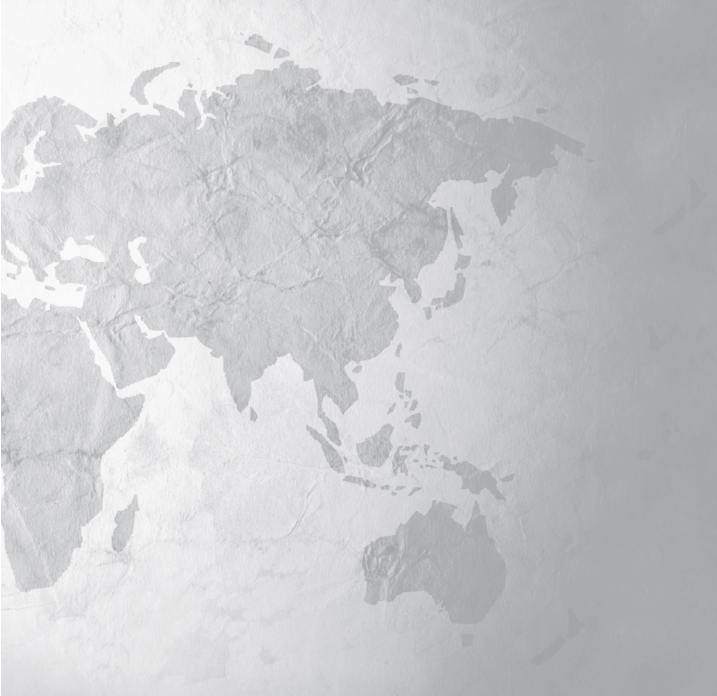 II ENCONTRO DE ESCRITORES DE LÍNGUA PORTUGUESA
Natal, de 23 a 25 de novembro de 2011
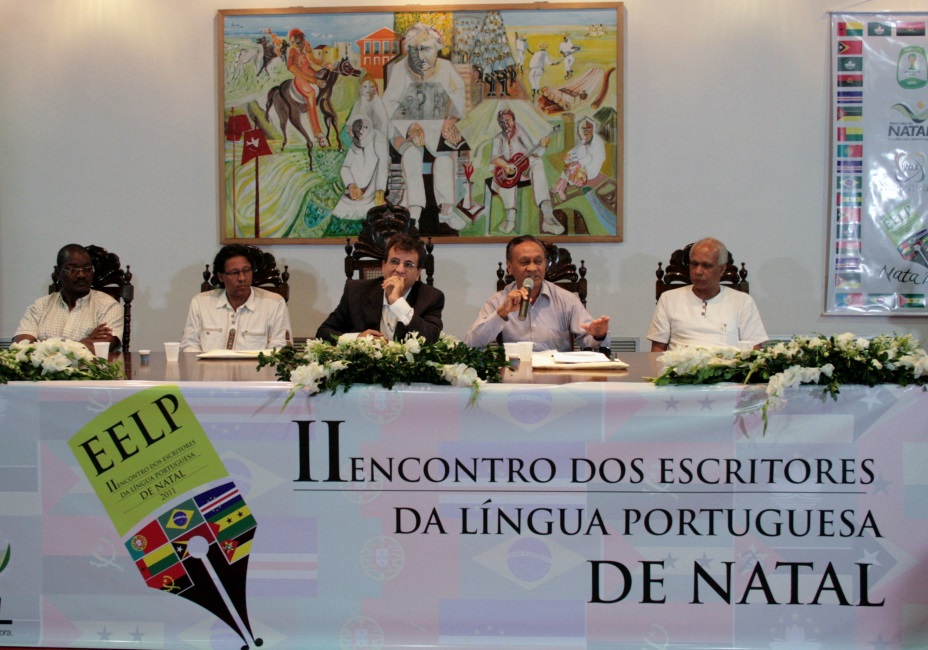 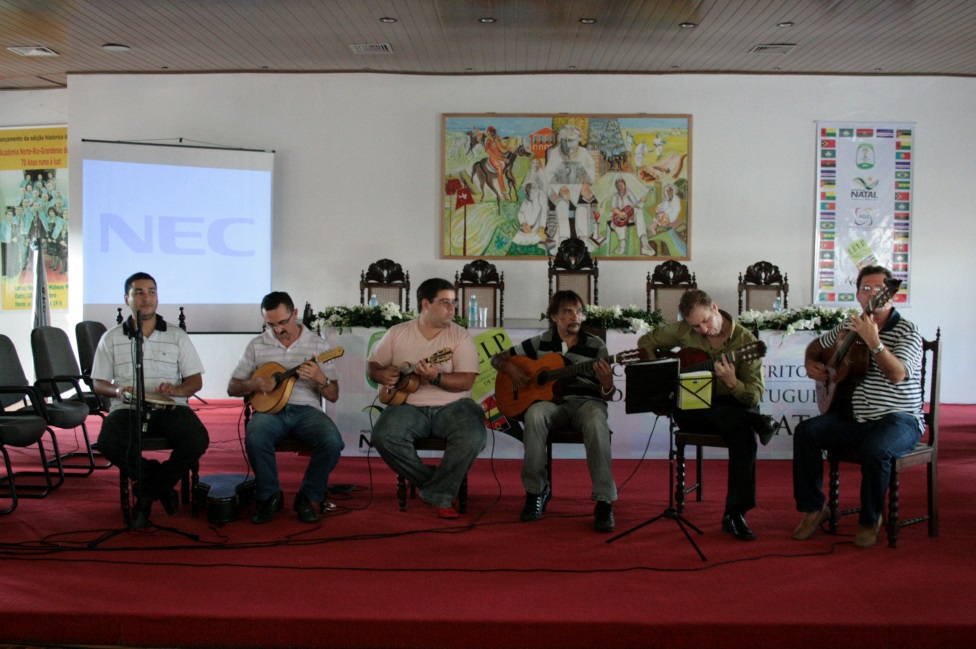 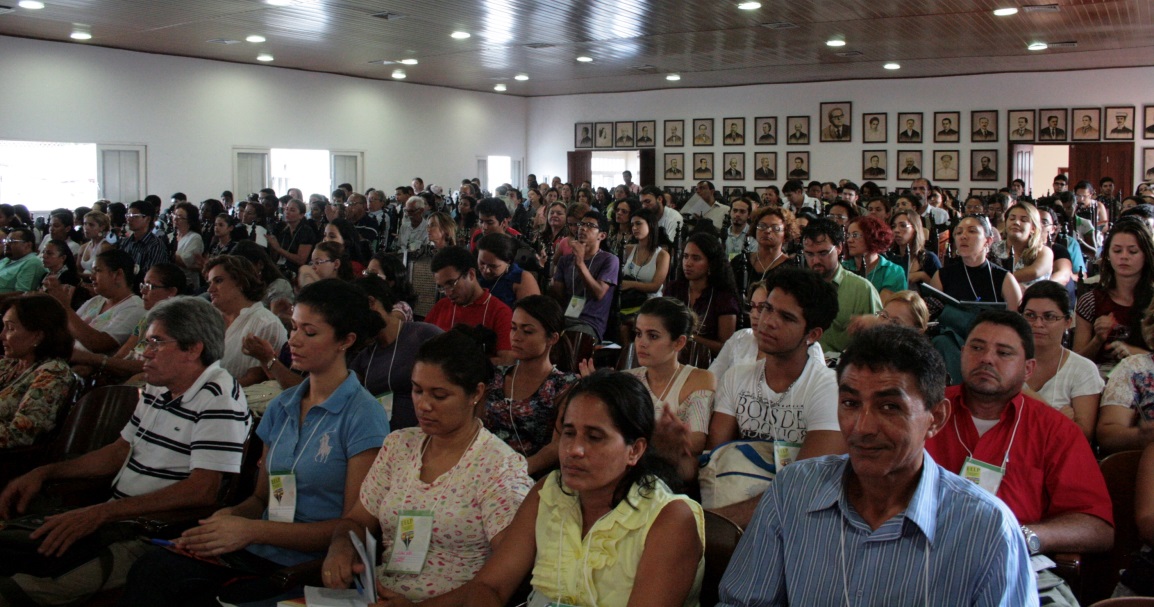 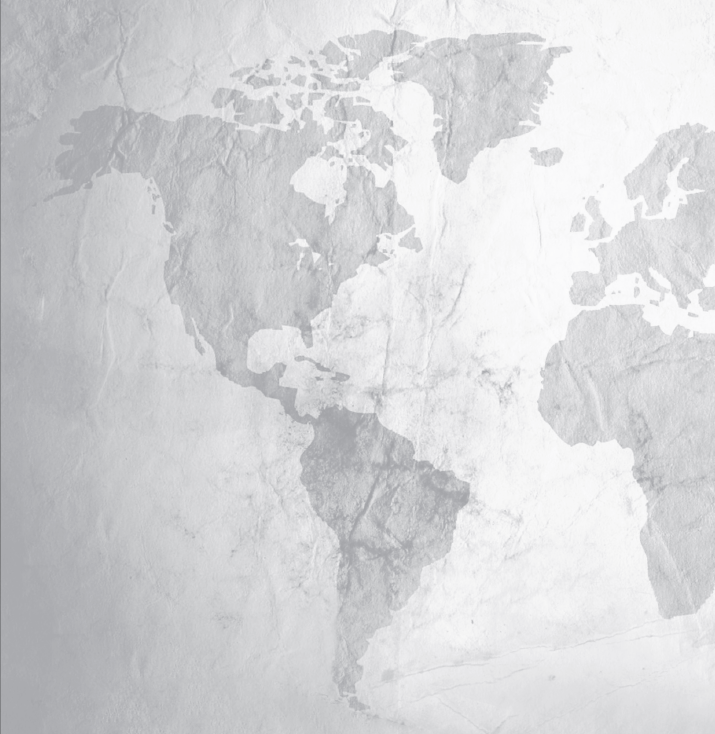 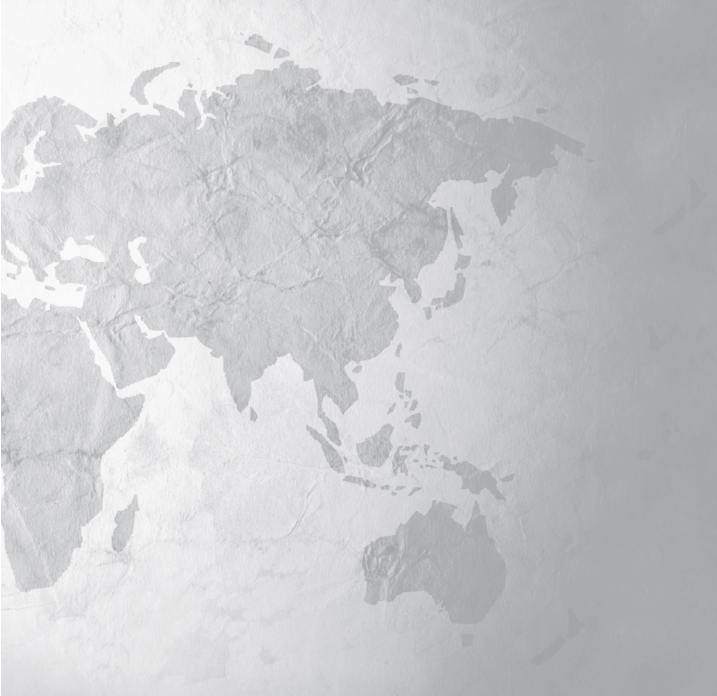 II ENCONTRO DE ESCRITORES DE LÍNGUA PORTUGUESA
Natal, de 23 a 25 de novembro de 2011
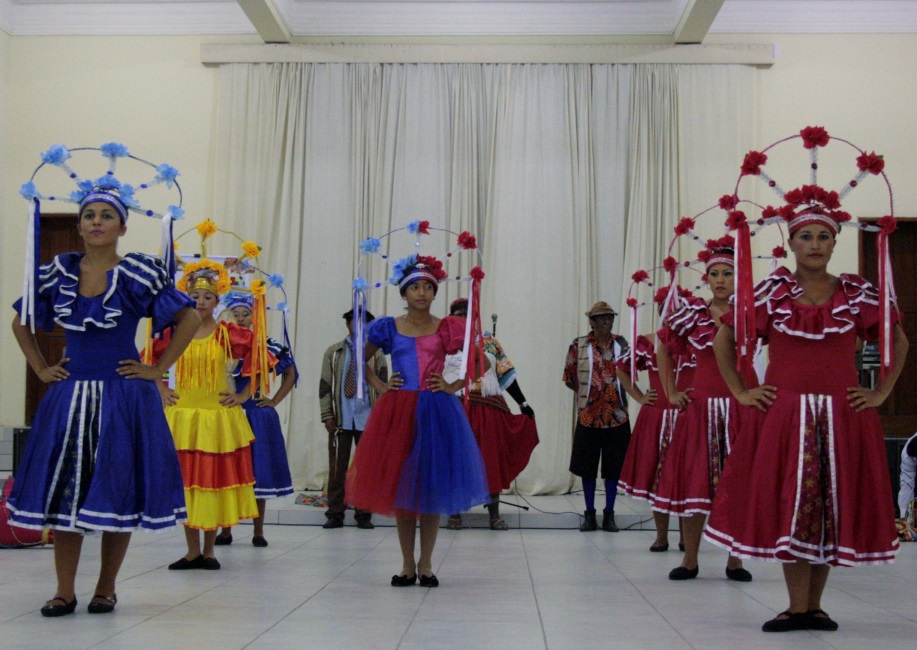 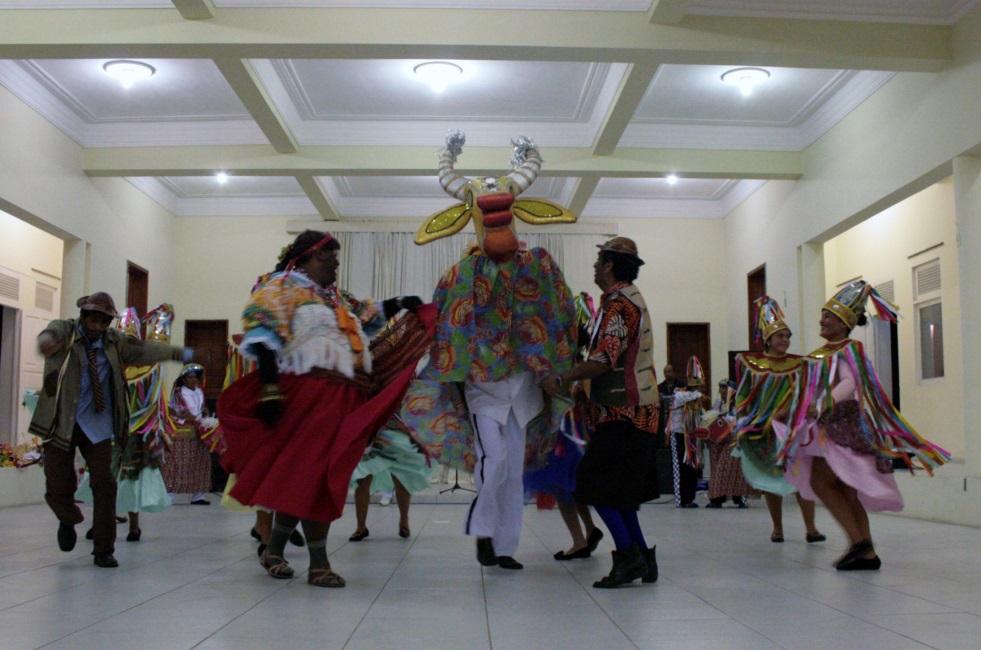 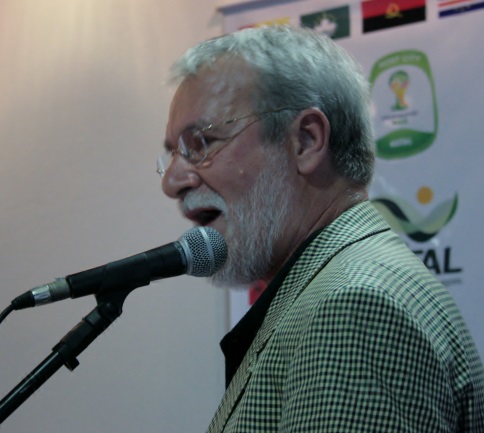 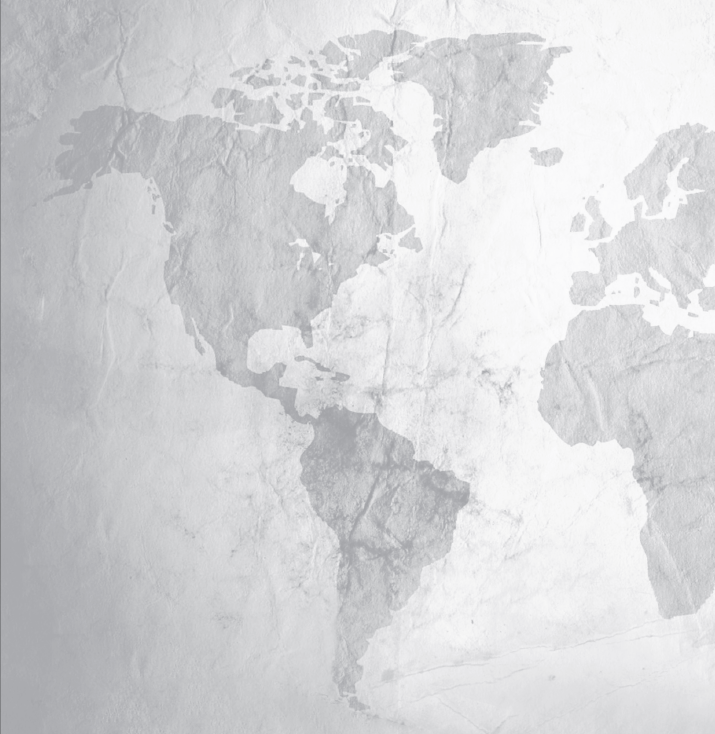 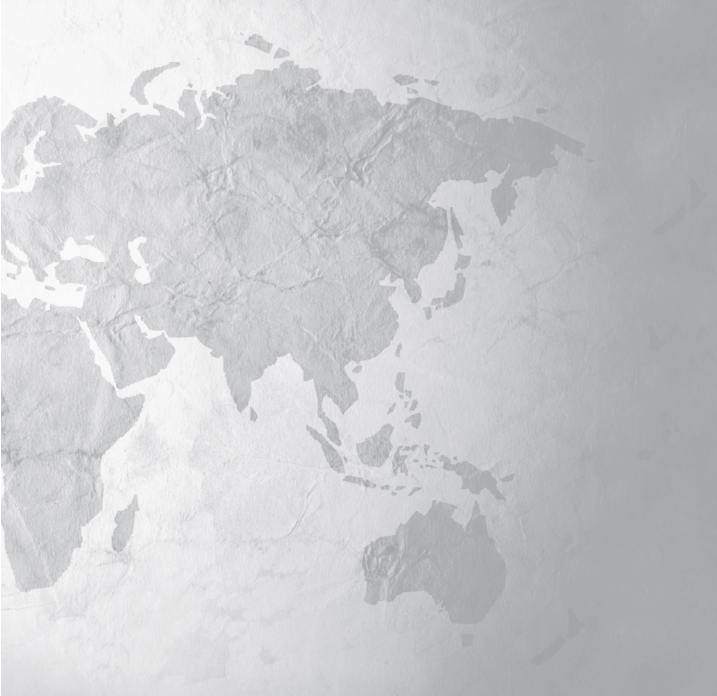 II ENCONTRO DE ESCRITORES DE LÍNGUA PORTUGUESA
Natal, de 23 a 25 de novembro de 2011
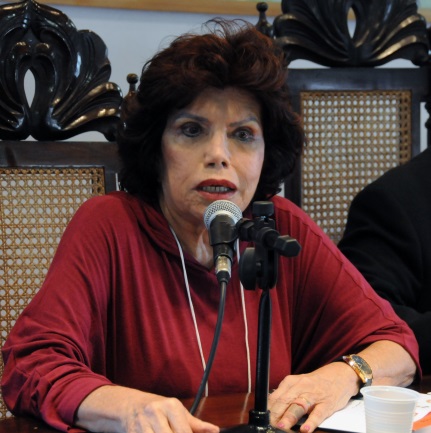 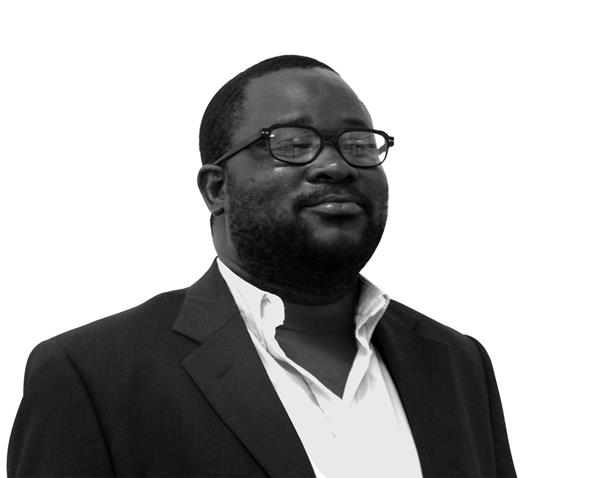 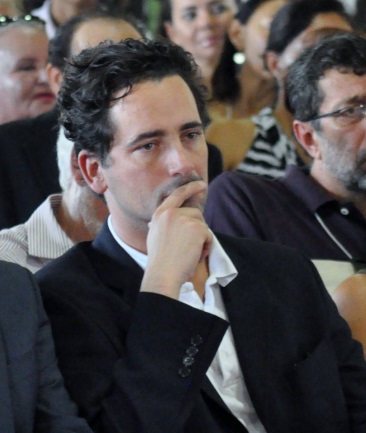 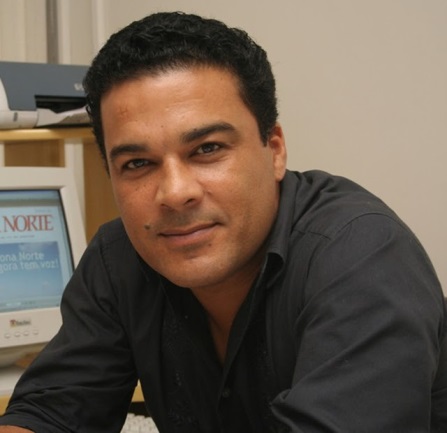 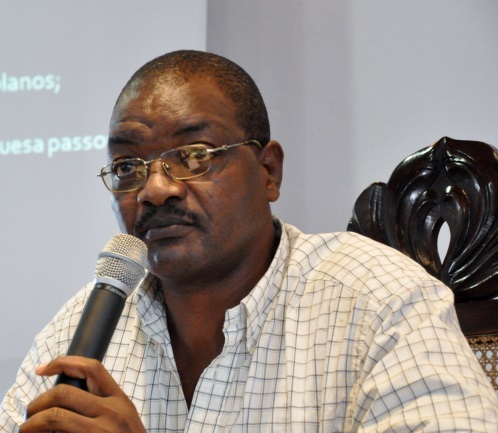 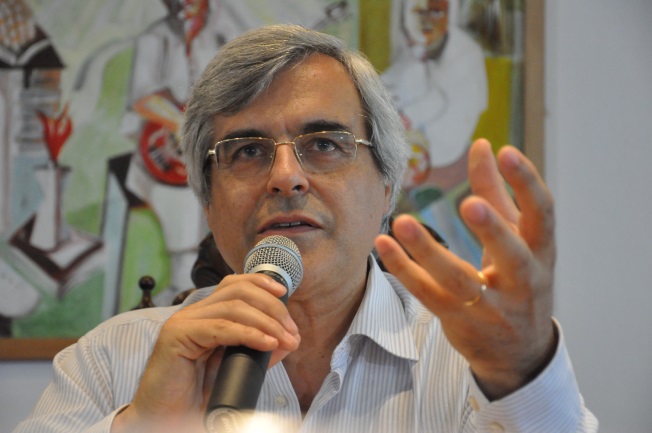 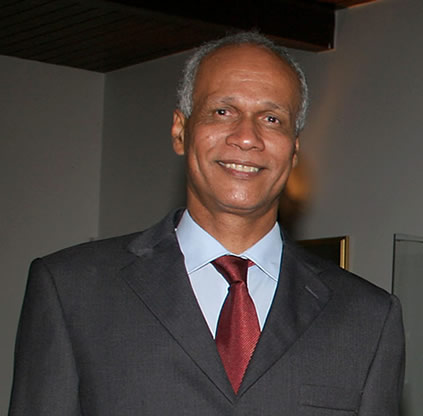 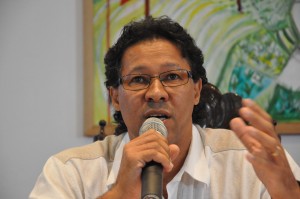 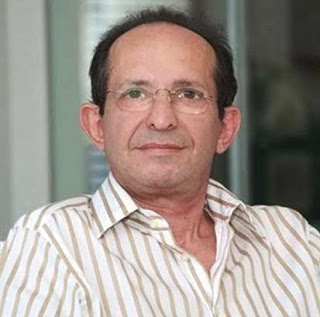 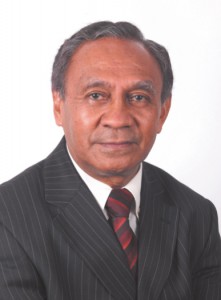 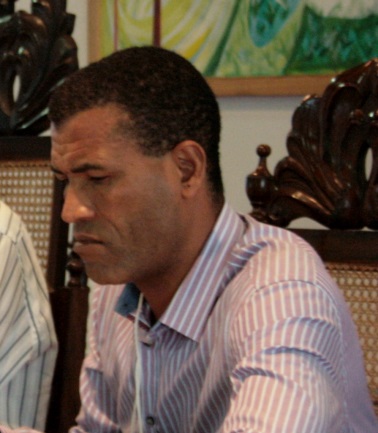 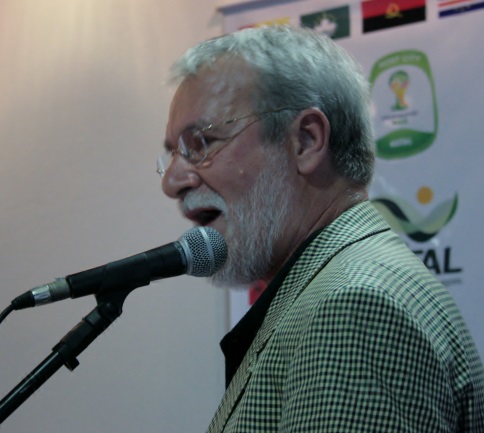 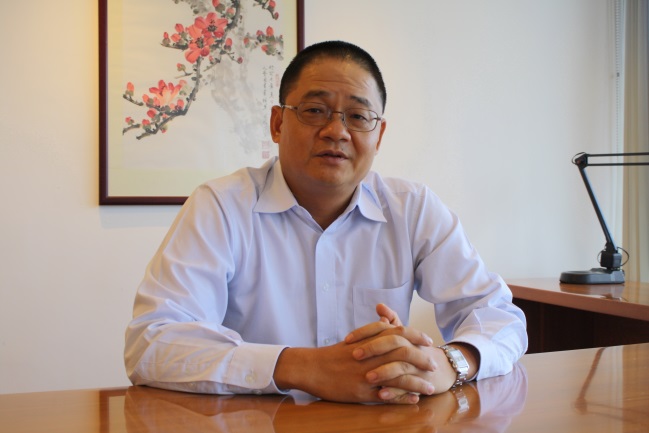 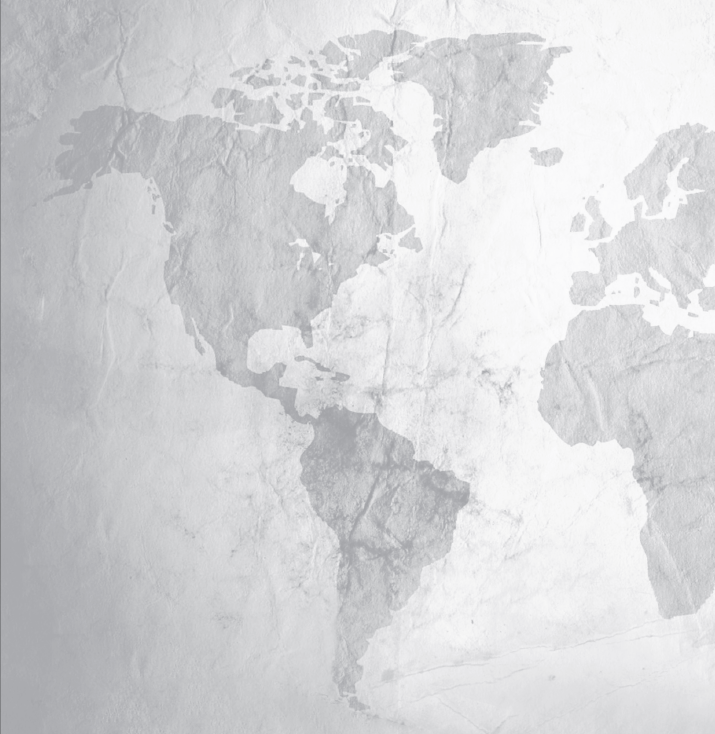 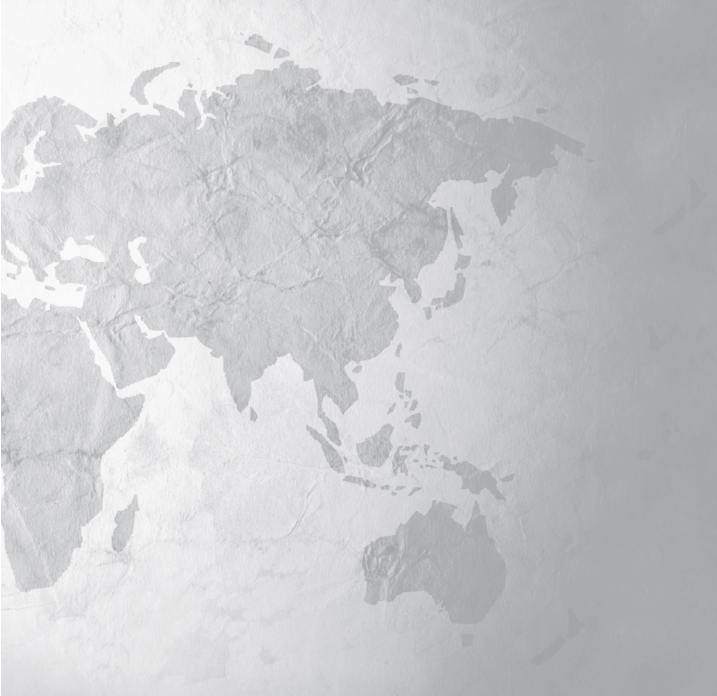 II ENCONTRO DE ESCRITORES DE LÍNGUA PORTUGUESA
Natal, de 23 a 25 de novembro de 2011
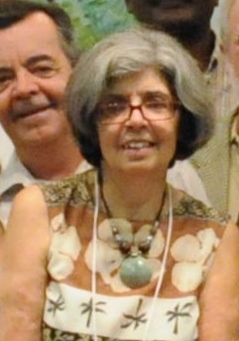 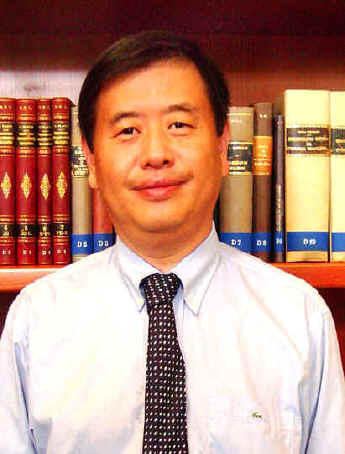 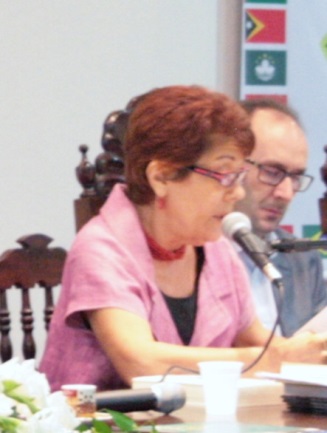 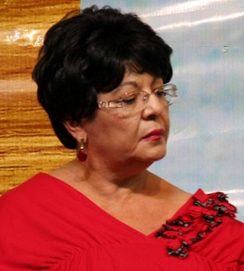 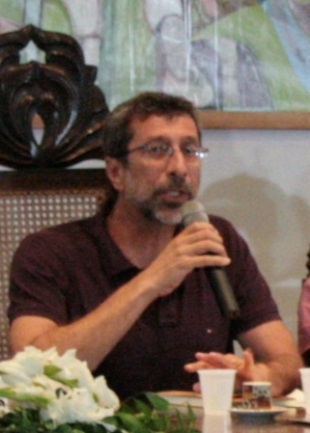 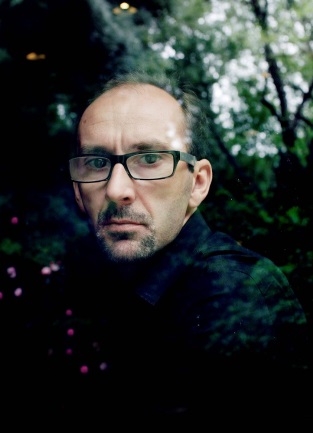 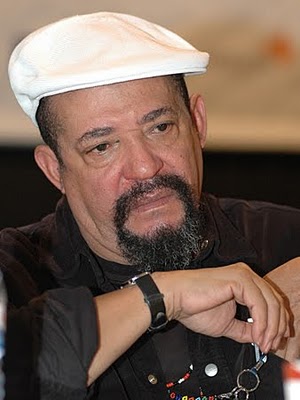 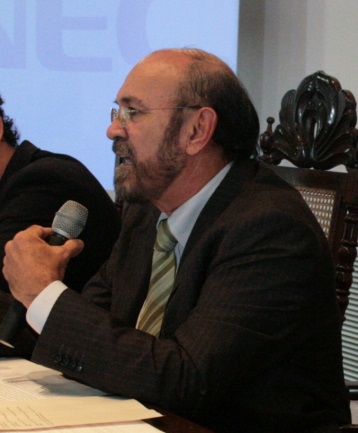 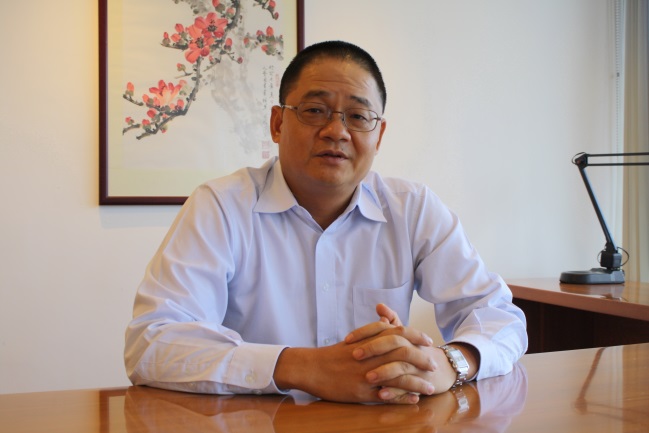 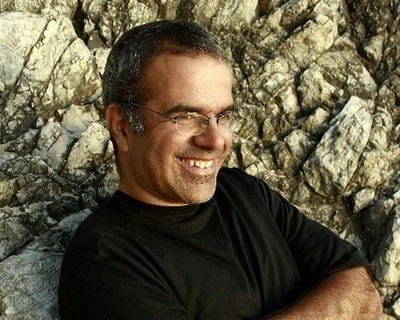 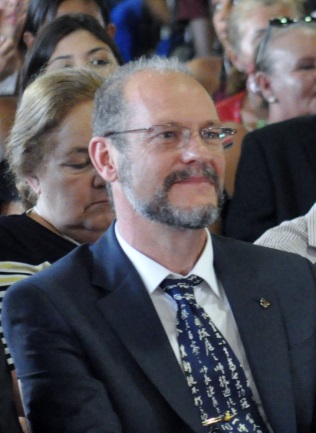 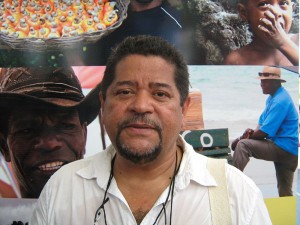 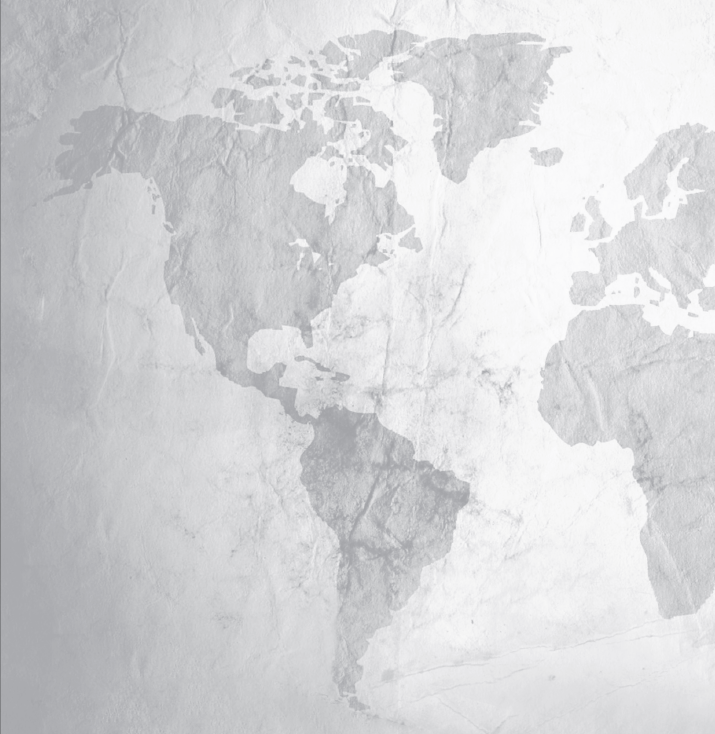 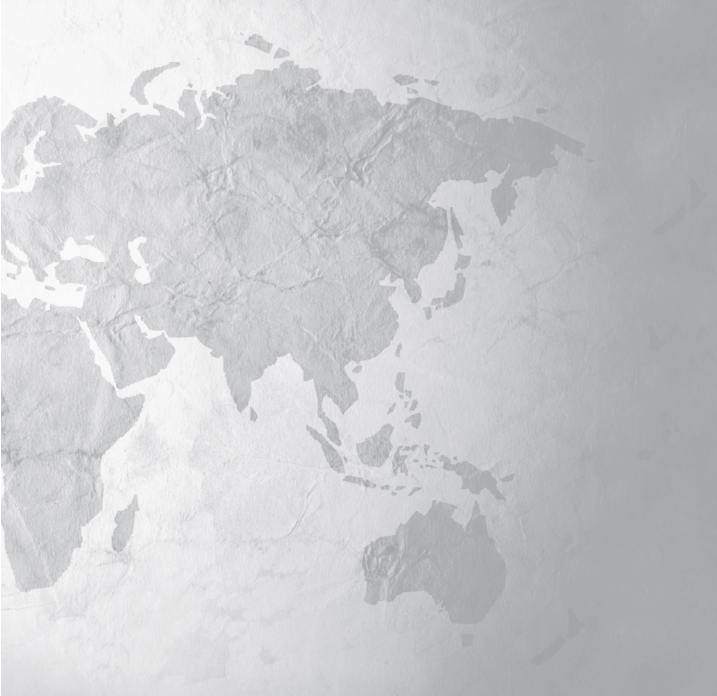 ESCRITORES PARTICIPANTES
I, II e III EELP
BRASIL

João Ubaldo
Roberto da Matta  Gabriel - o pensador 
Ivo Cavalcanti 
Edivaldo Boaventura 
Ana Maria Cascudo
Ilza Sousa Junior Dalberto Luísa Nóbrega

         ANGOLA

Manuel Rui
Agualusa 
Ondjaki

         MOÇAMBIQUE

Mia Couto
Suleiman Cassamo
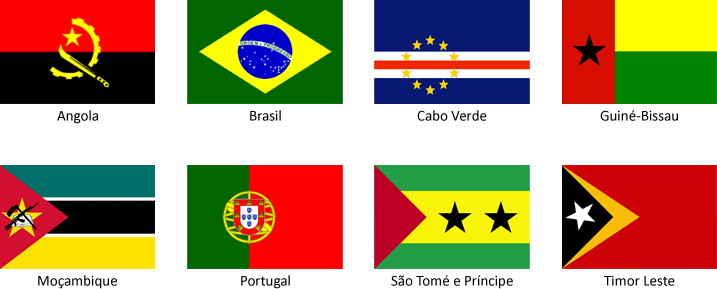 CABO VERDE

Germano de Almeida
José Luís Tavares
Daniel Spinola 
Daniel Pereira

         CHINA – MACAU

Jin Guoping
Wu Zhiliang


          GUINÉ-BISSAU

Tony Tcheka
Leopoldo Amado
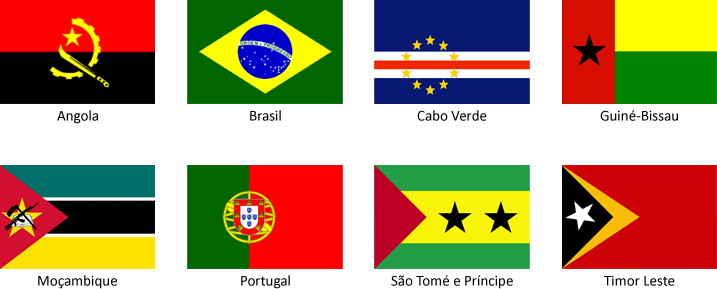 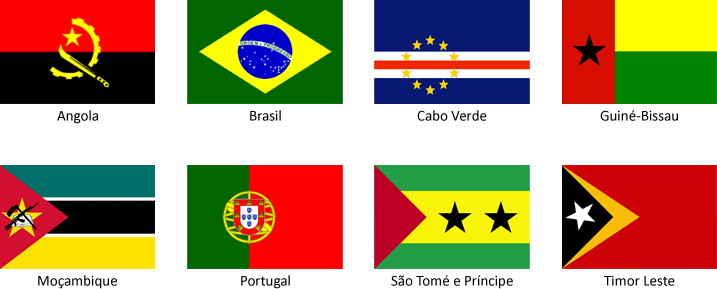 SÃO TOMÉ E PRINCIPE

Inocência Mata


         TIMOR LESTE
Luís Cardoso 
Domingos de Sousa


          PORTUGAL

Eduardo Lourenço 
Isabel Alçada 
Ana Maria Magalhães 
Inês Pedrosa 
José Carlos Vasconcelos 
Carlos Reis
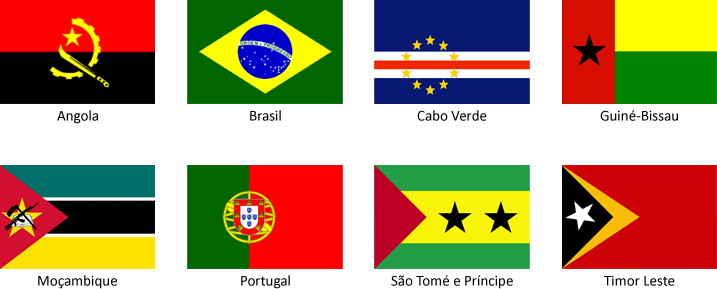 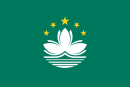 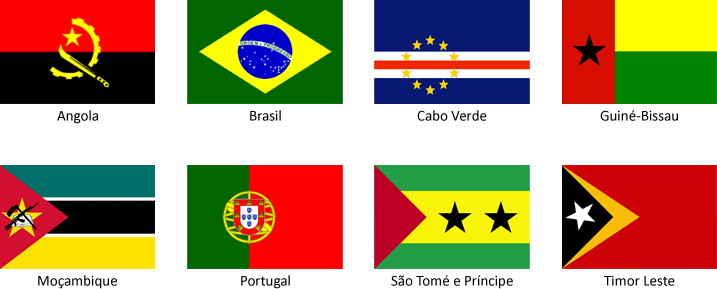 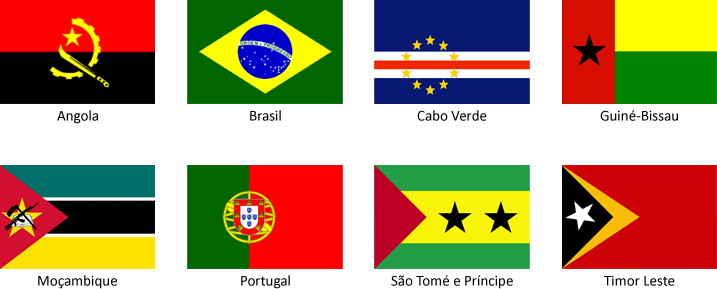 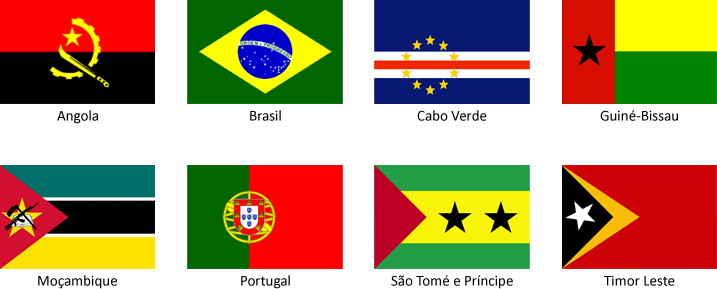 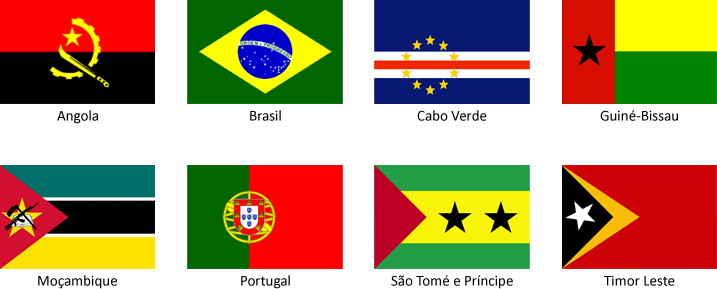